Populations and the Census 2021
SPIRE MATHS
Stimulating, Practical, Interesting, Relevant, Enjoyable Maths For All
https://spiremaths.co.uk/populations/
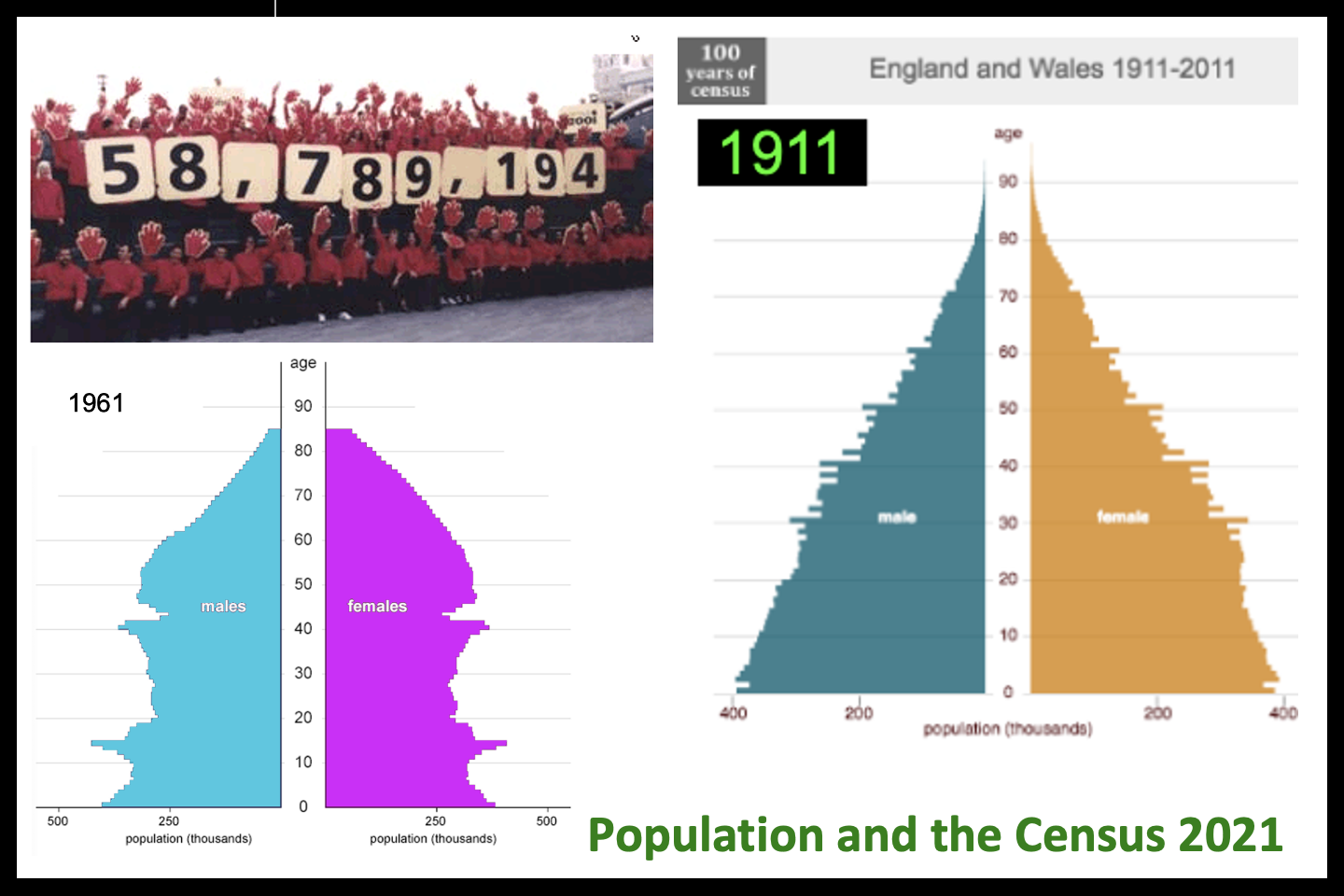 https://spiremaths.co.uk/populations/
Populations
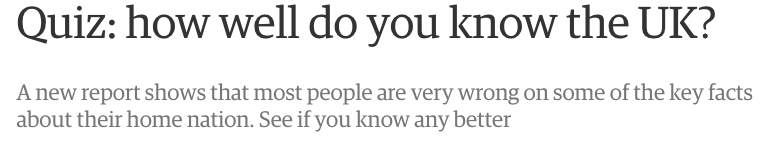 From the Guardian 29 October 2014.

Previous general election refers to 2010.
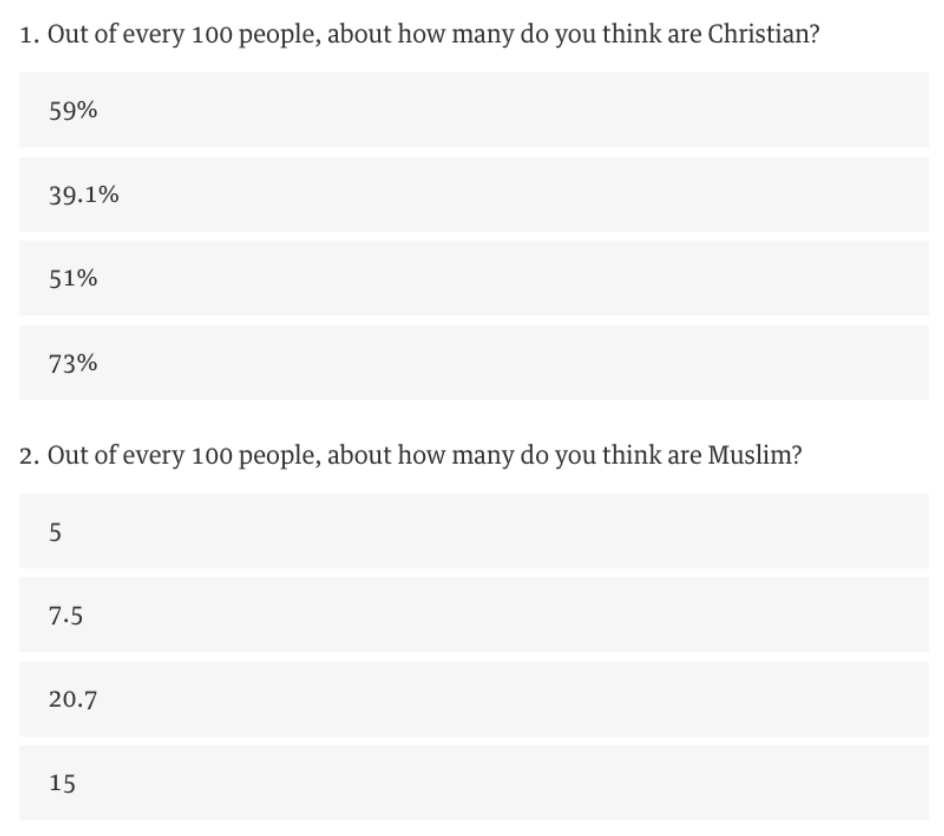 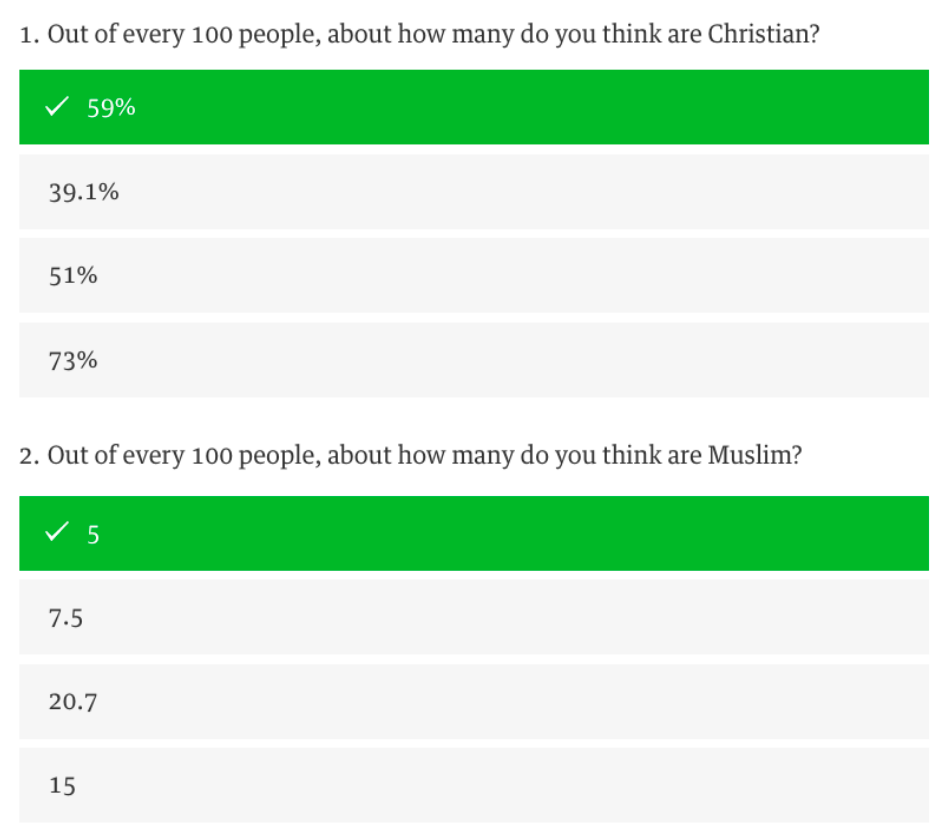 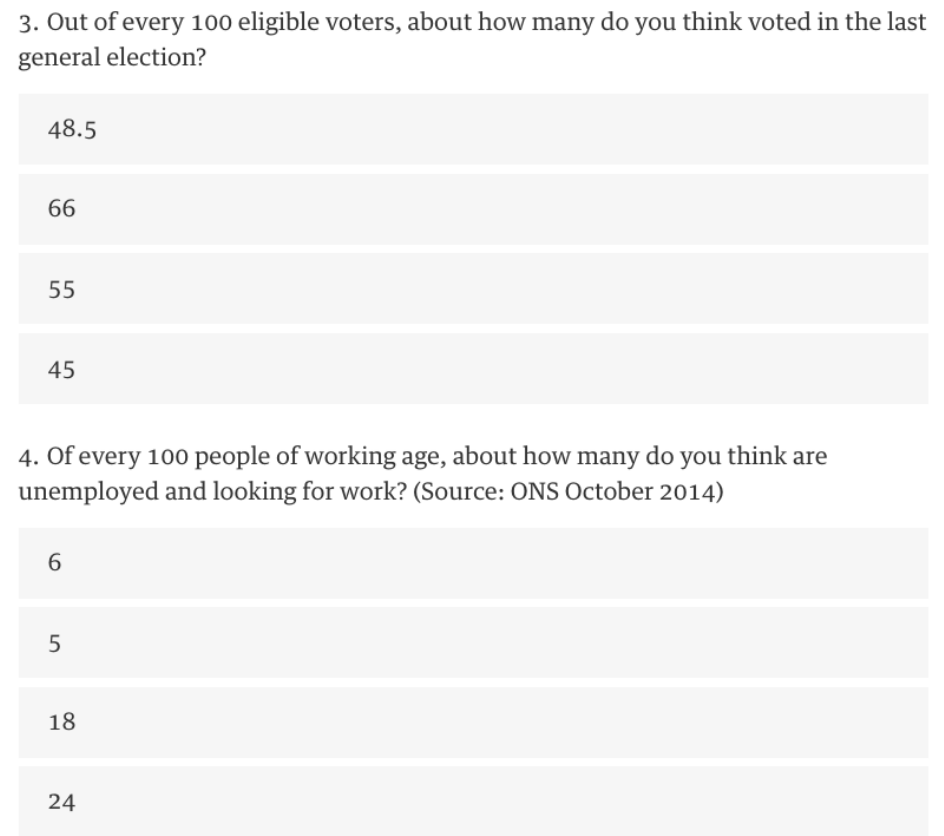 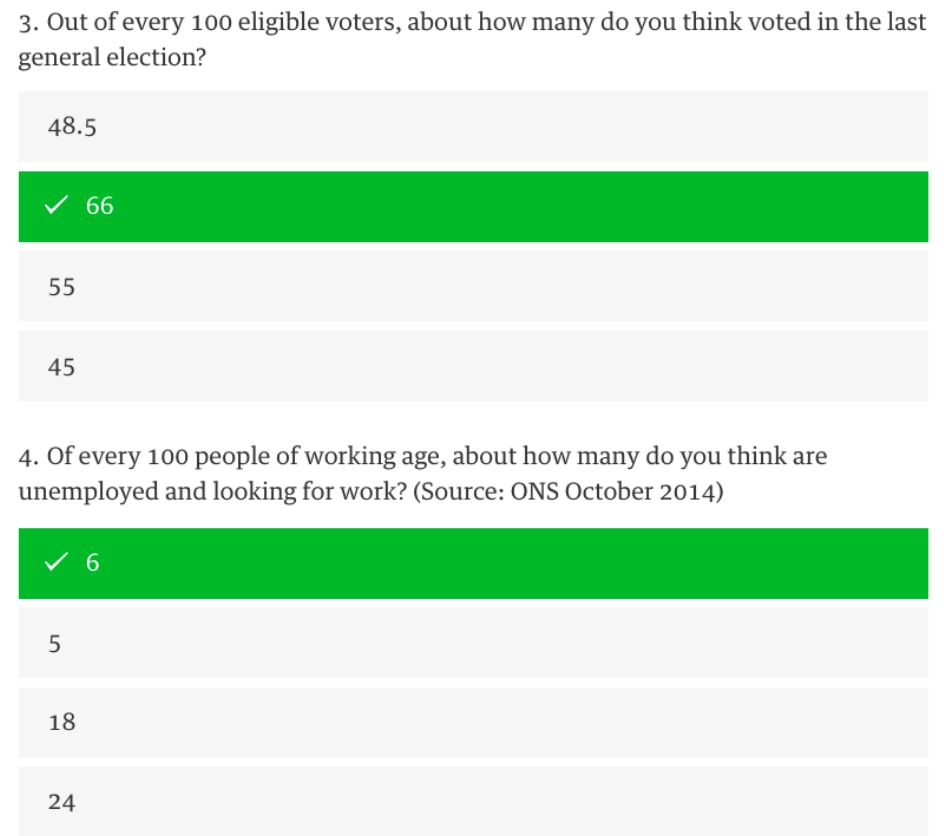 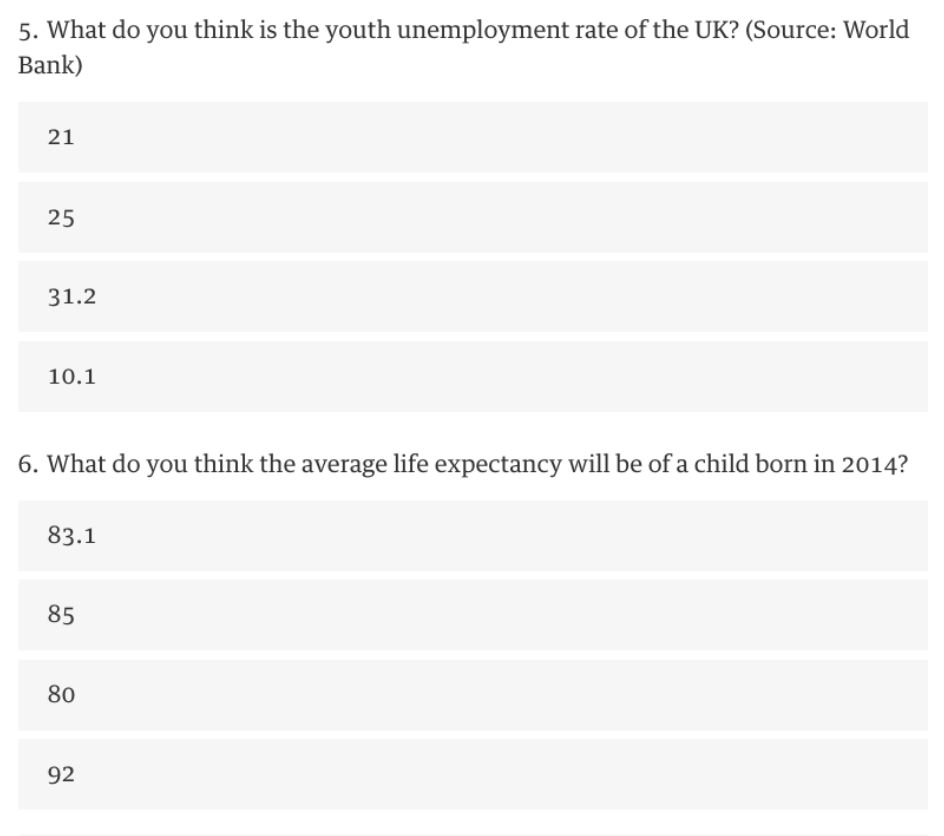 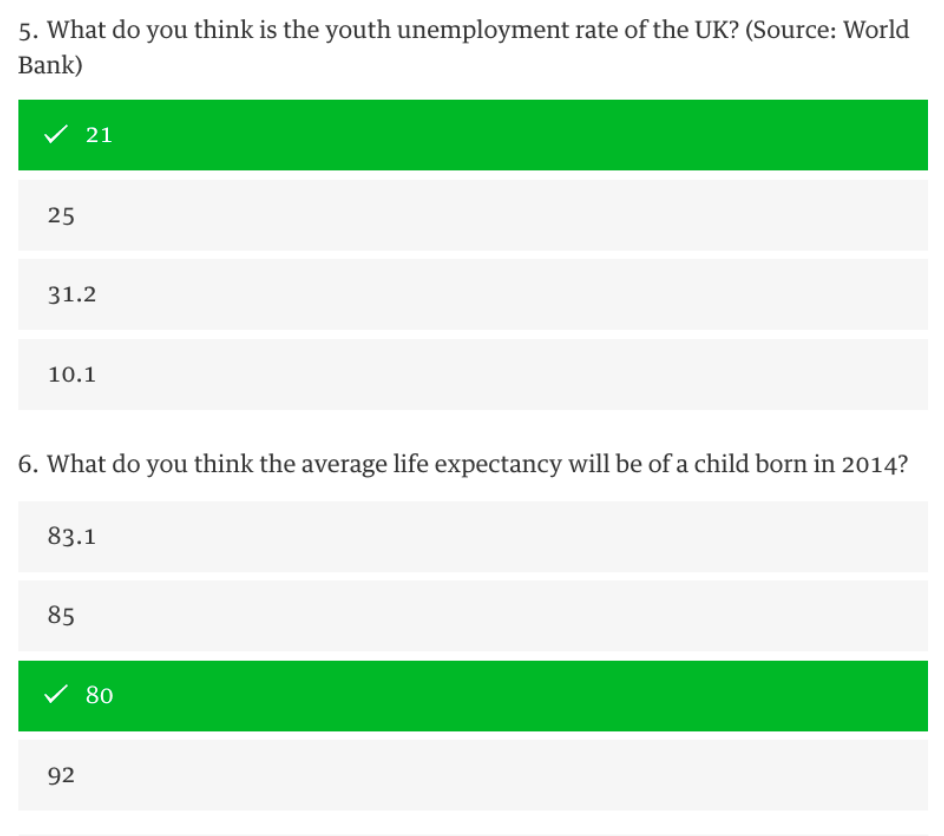 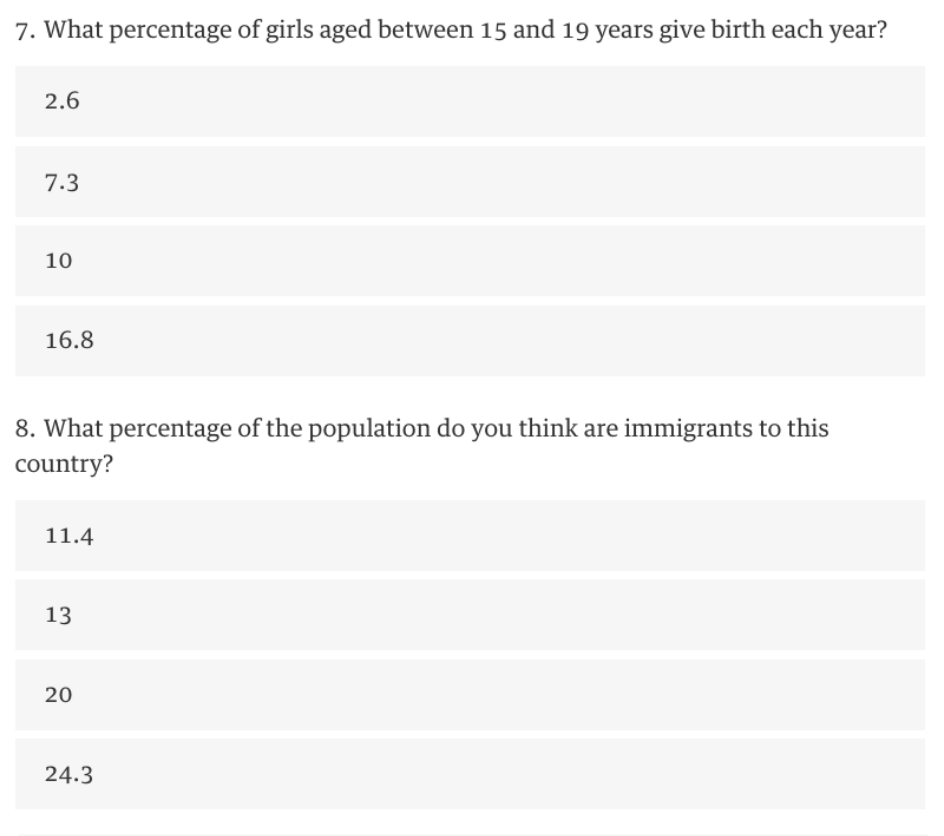 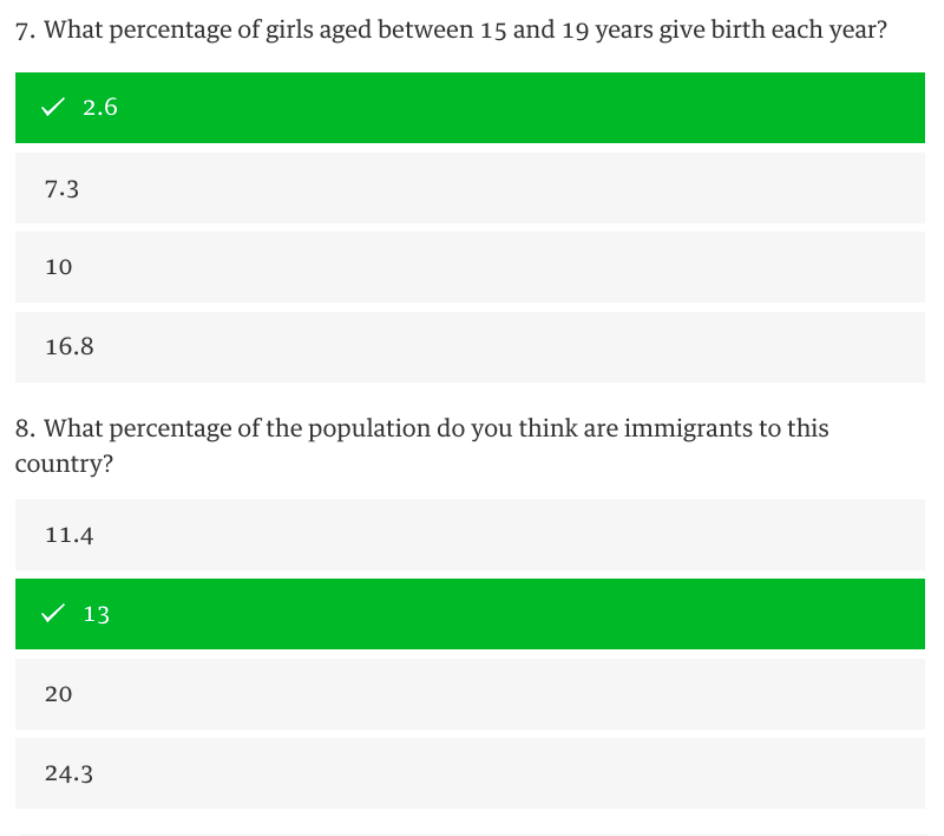 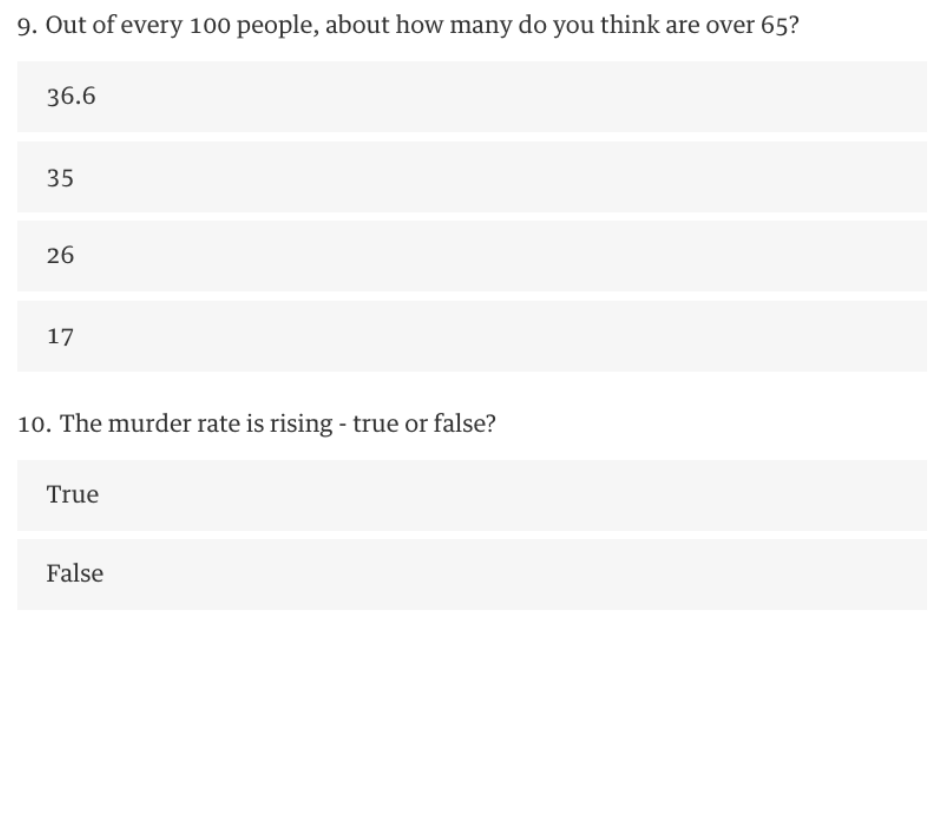 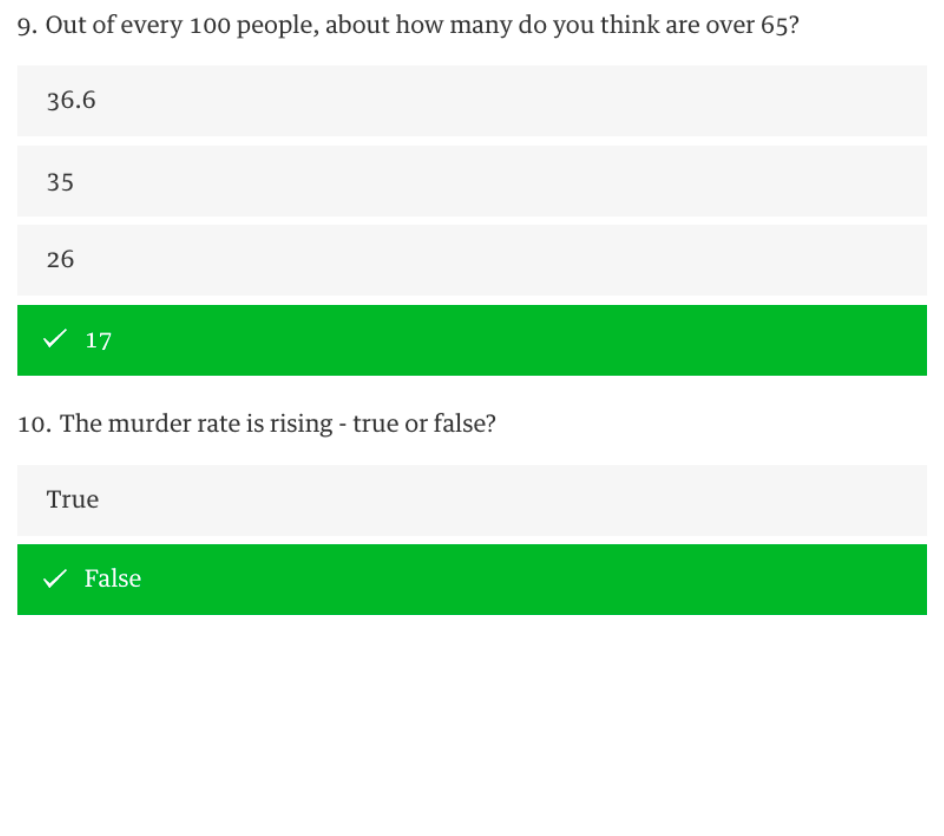 Answers follow each pair of questions.

Keep your own score.
How well do you know the UK (2014)?
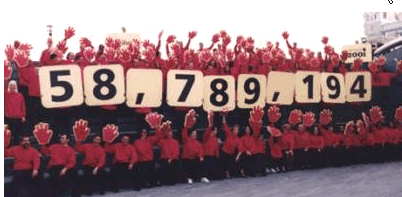 Predict the order of the countries in the UK by population, highest first
Predict the population in millions before you see it
The populations of the individual countries were (in size order of population):
England
Census Day 2001
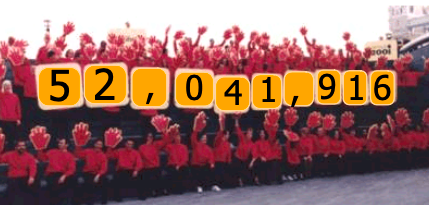 The populations of the individual countries were (in size order of population):
England
Census Day 2011
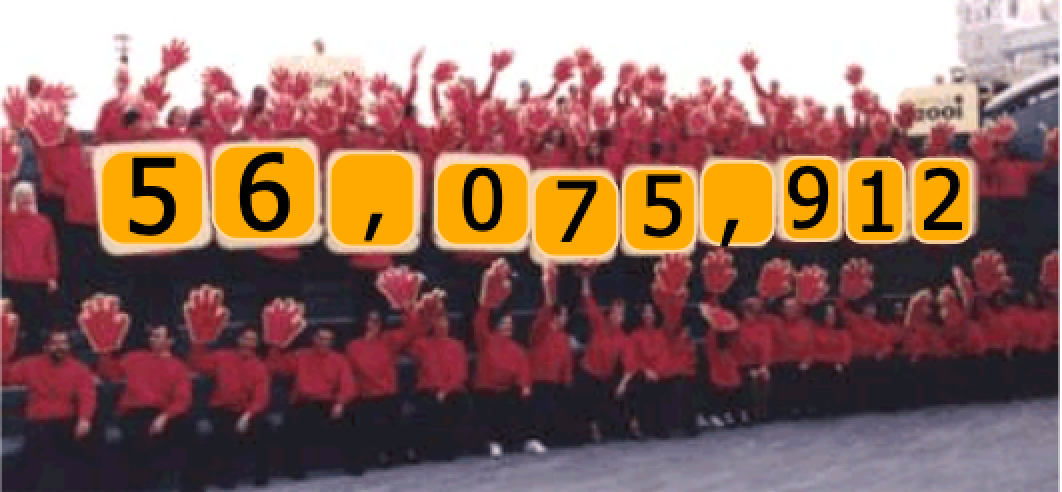 The populations of the individual countries were (in size order of population):
England
Census Day 2011
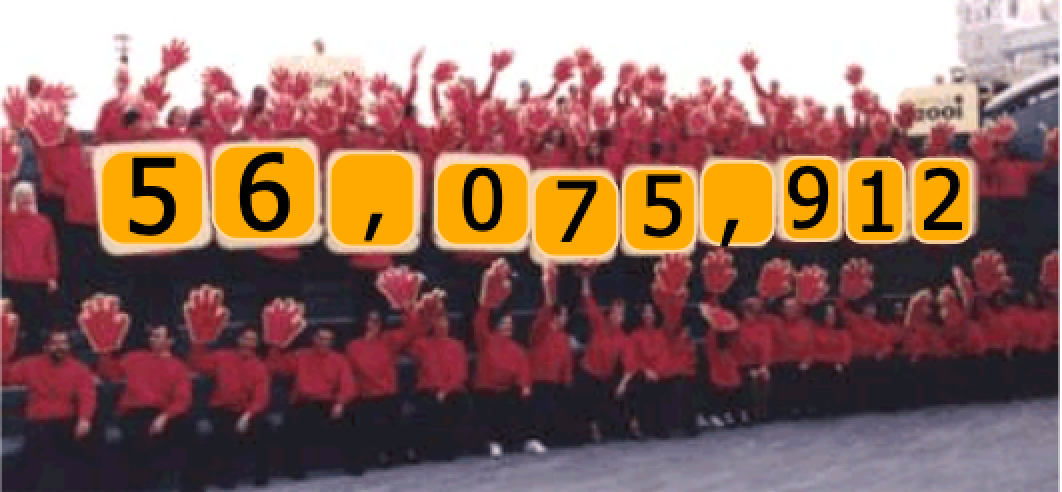 The populations England and Wales was in:
2011
Increase
Census Day 2011 and 2001
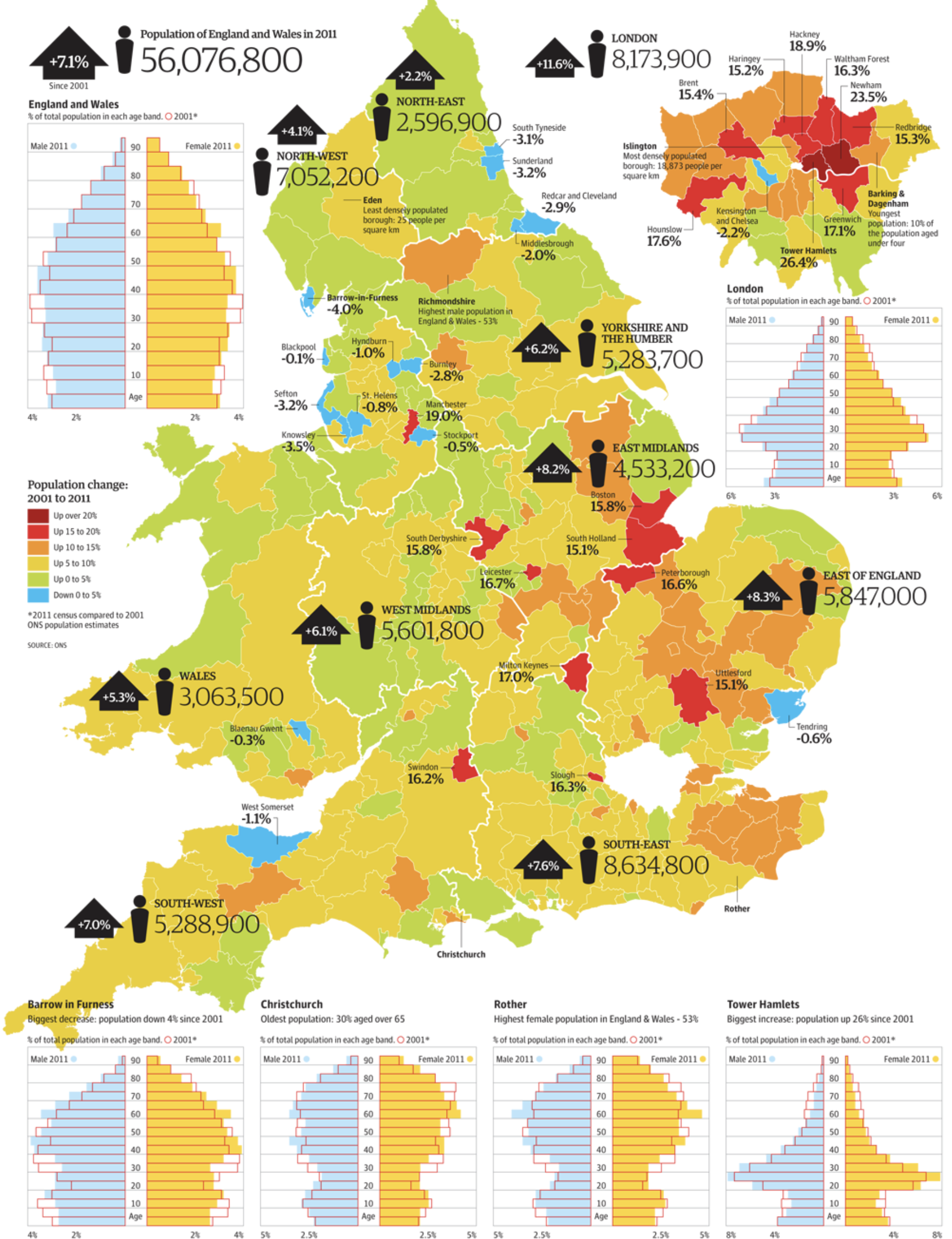 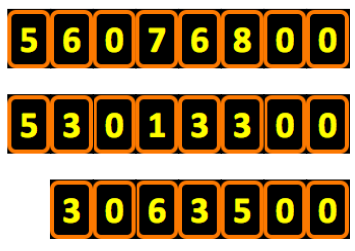 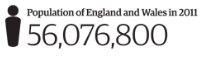 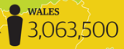 Click for Guardian Poster
According to the Guardian
Census Day 2011
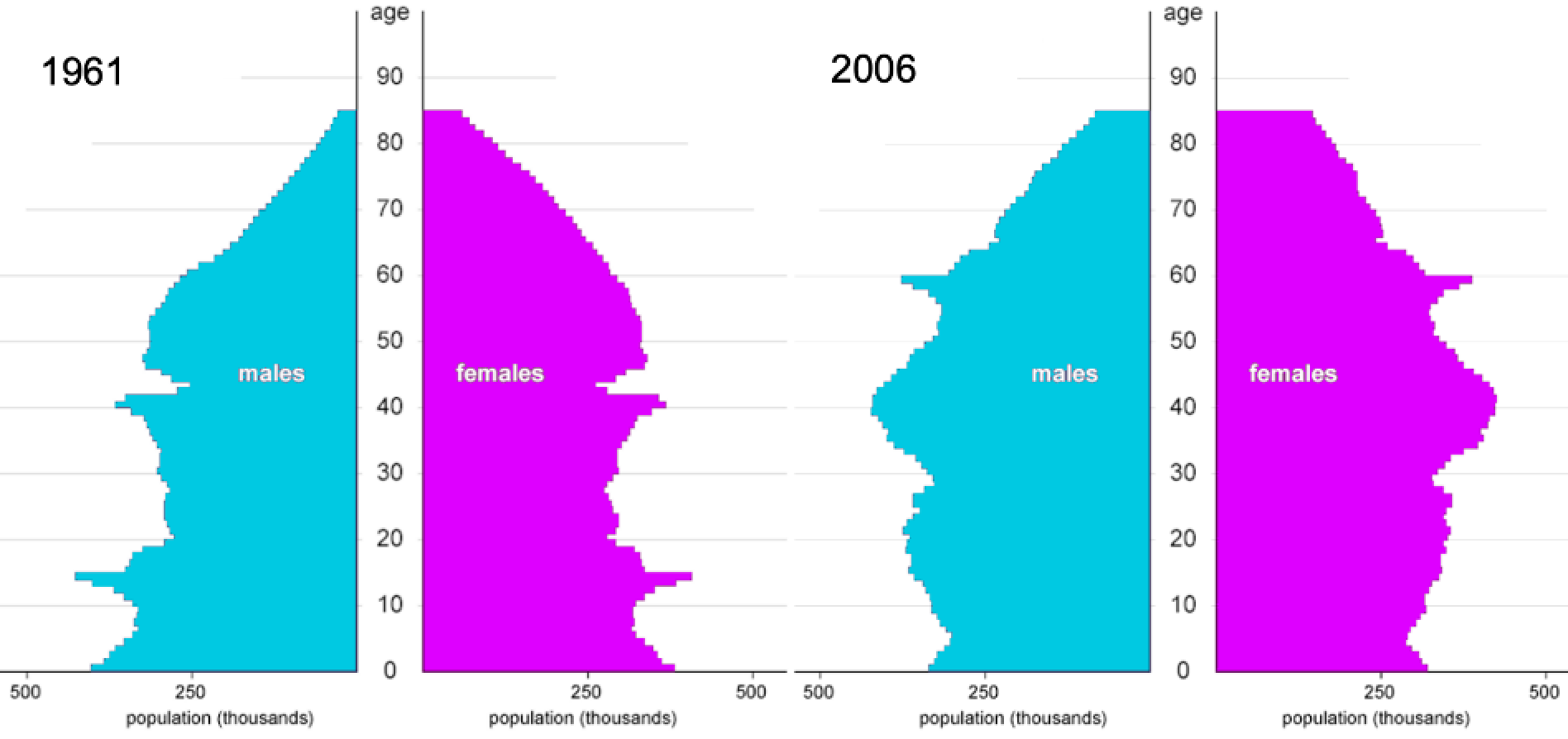 Worksheet available in teacher notes
What do you see?
What do you think?
Population Pyramids for 1991 and 2006
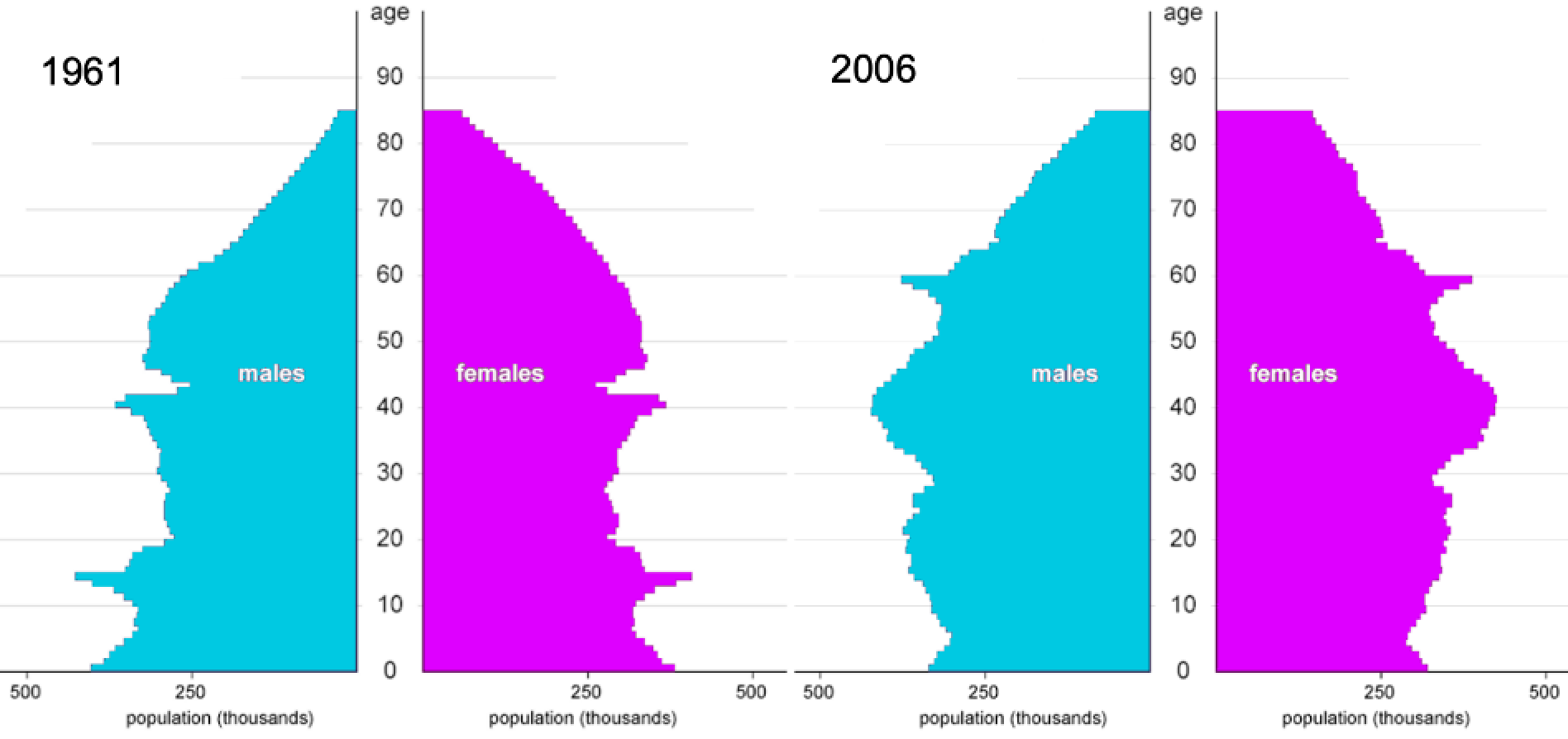 What do the black lines show?
The two population pyramids show the number of males/females alive in each age group in 1961 and 2006.
Population Pyramids for 1991 and 2006
The United Nations defines four essential features of a modern population census. 

It must involve 
individual enumeration, 
it must be universal within the defined territory, 
it must be simultaneous and 
it must happen at regular intervals.

There have been numerous attempts at tallying the British population, going back to the Domesday Book of 1086.

The censuses of 1801-1831 lacked two of the four defining features of a modern census: they were not completed simultaneously and individuals were not counted separately.
Census History: The Sunday Times
From Sunday Times of 14 March 2021
There has been a census (as defined by the UN) in the UK every 10 years from 1841, except during the Second World War in 1941. 

The individual results for 1931 were destroyed in a fire and other individual results cannot be revealed until 100 years have passed.

In 1939 a register of where people lived was taken at the start of WW2.

Results for 1841 to 1911 can be searched to help with family histories, but you may have to pay to find detailed results.

The results for 1921 will be available in 2022.

'Large data' results are available for all years.
Census 1911-2011 overview
Worksheet available in teacher notes
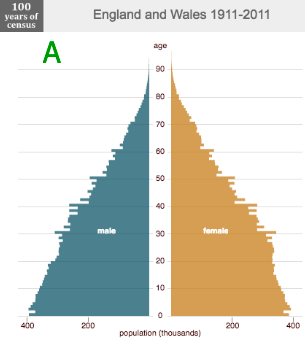 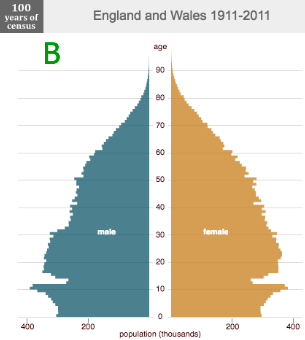 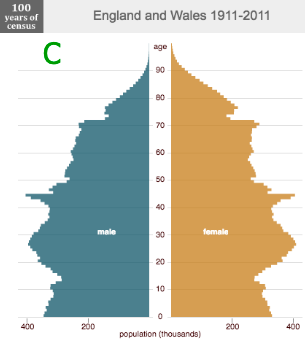 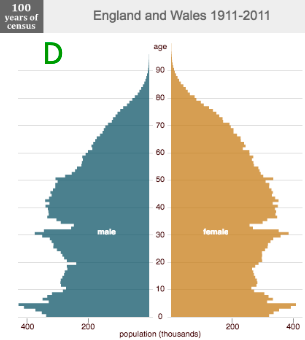 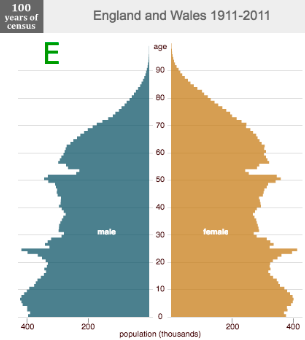 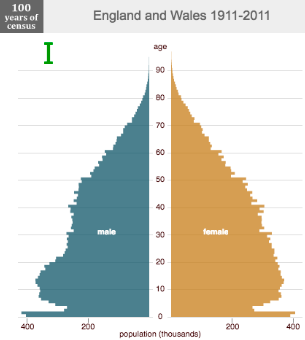 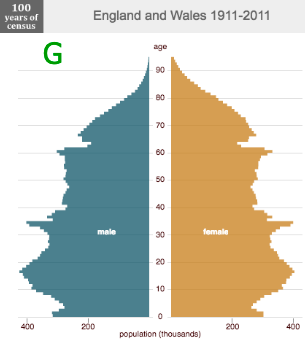 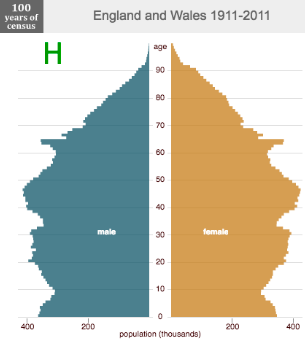 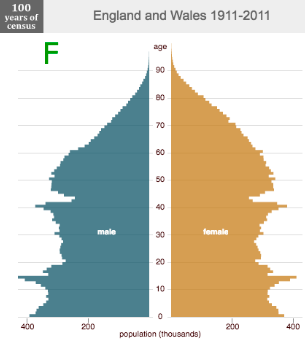 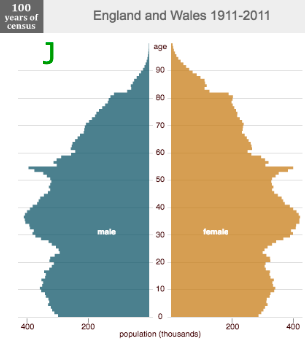 Here are the population pyramids from 1911 to 2011 (except 1941). They are not in the correct order as you read across then down. All are to the same scale. 

Use logic to put them in order.
Go to Answer
Population Pyramids 1911 - 2011
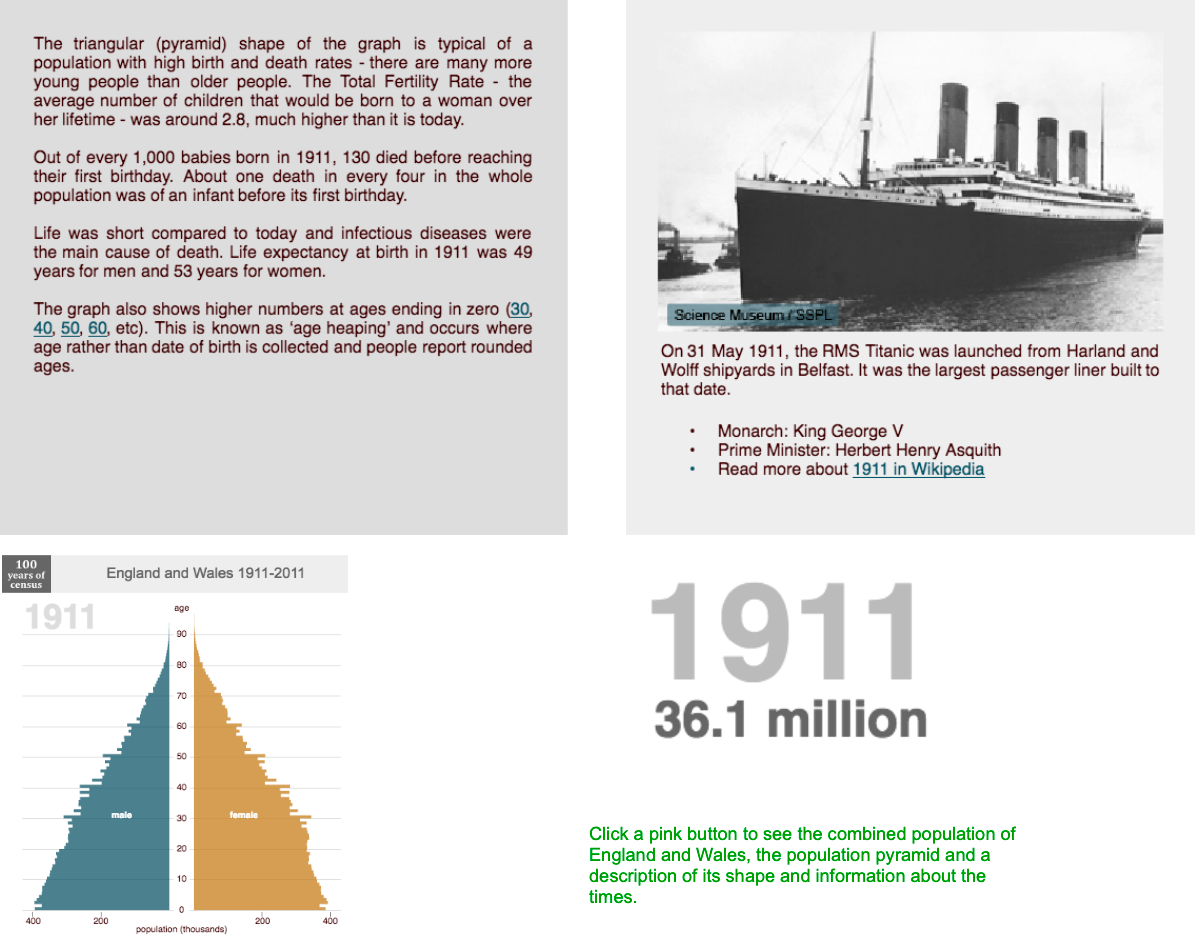 Go to 1911 census
Go to 1921 census
Go to 1931 census
Go to 1951 census
Go to 1961 census
Go to 1971 census
Go to 1981 census
Go to 1991 census
Go to 2001 census
Go to 2011 census
Go to 2021 census
Click a link on the right to see the combined population of England and Wales, the population pyramid and a description of its shape and information about the times for the given year.
Census 1911-2011: 1911
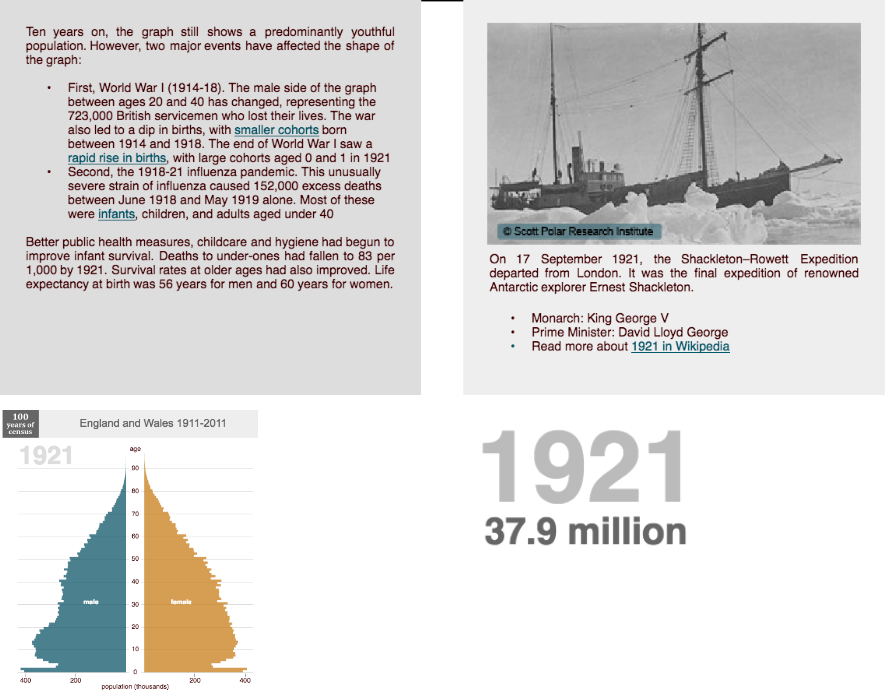 Go to 1911 census
Go to 1921 census
Go to 1931 census
Go to 1951 census
Go to 1961 census
Go to 1971 census
Go to 1981 census
Go to 1991 census
Go to 2001 census
Go to 2011 census
Go to 2021 census
Click a link on the right to see the combined population of England and Wales, the population pyramid and a description of its shape and information about the times for the given year.
Census 1911-2011: 1921
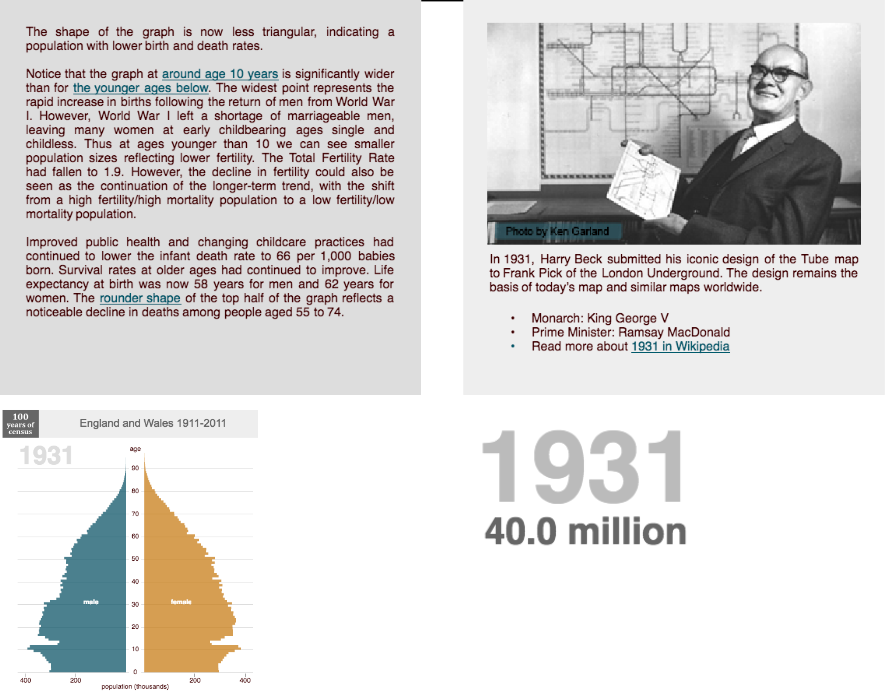 Go to 1911 census
Go to 1921 census
Go to 1931 census
Go to 1951 census
Go to 1961 census
Go to 1971 census
Go to 1981 census
Go to 1991 census
Go to 2001 census
Go to 2011 census
Go to 2021 census
Click a link on the right to see the combined population of England and Wales, the population pyramid and a description of its shape and information about the times for the given year.
Census 1911-2011: 1931
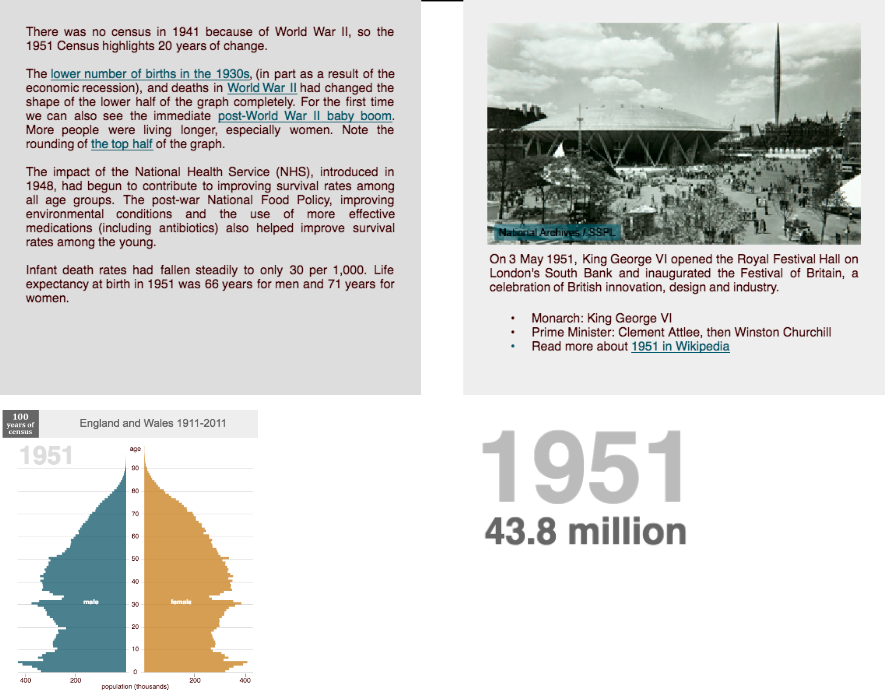 Go to 1911 census
Go to 1921 census
Go to 1931 census
Go to 1951 census
Go to 1961 census
Go to 1971 census
Go to 1981 census
Go to 1991 census
Go to 2001 census
Go to 2011 census
Go to 2021 census
Click a link on the right to see the combined population of England and Wales, the population pyramid and a description of its shape and information about the times for the given year.
Census 1911-2011: 1951
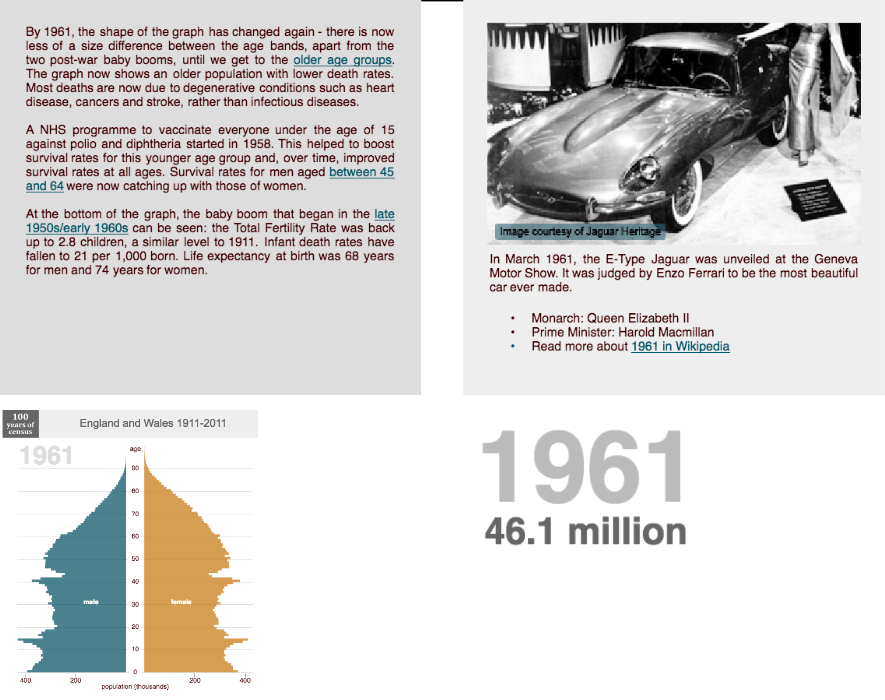 Go to 1911 census
Go to 1921 census
Go to 1931 census
Go to 1951 census
Go to 1961 census
Go to 1971 census
Go to 1981 census
Go to 1991 census
Go to 2001 census
Go to 2011 census
Go to 2021 census
Click a link on the right to see the combined population of England and Wales, the population pyramid and a description of its shape and information about the times for the given year.
Census 1911-2011: 1961
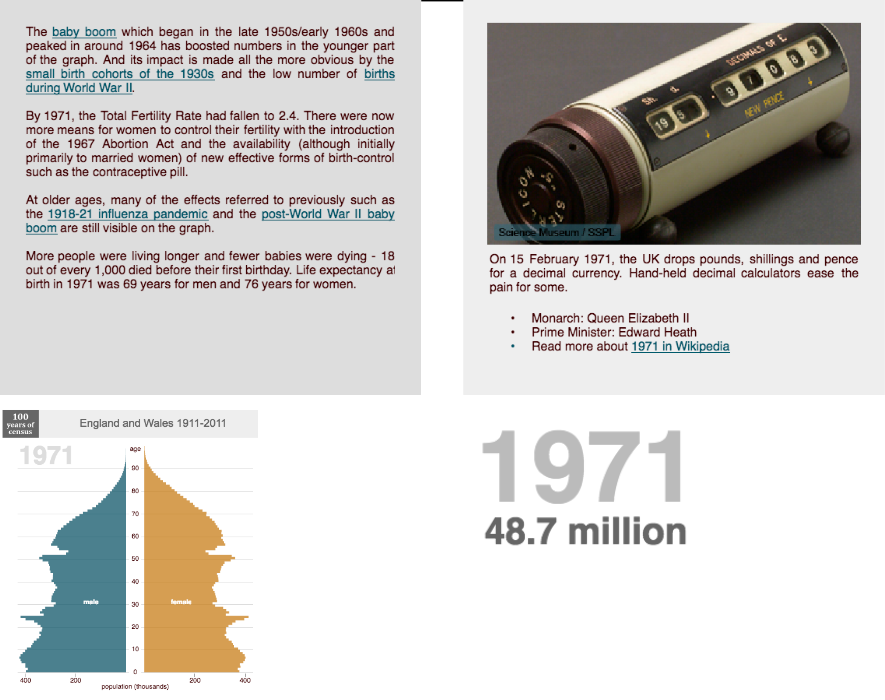 Go to 1911 census
Go to 1921 census
Go to 1931 census
Go to 1951 census
Go to 1961 census
Go to 1971 census
Go to 1981 census
Go to 1991 census
Go to 2001 census
Go to 2011 census
Go to 2021 census
Click a link on the right to see the combined population of England and Wales, the population pyramid and a description of its shape and information about the times for the given year.
Census 1911-2011: 1971
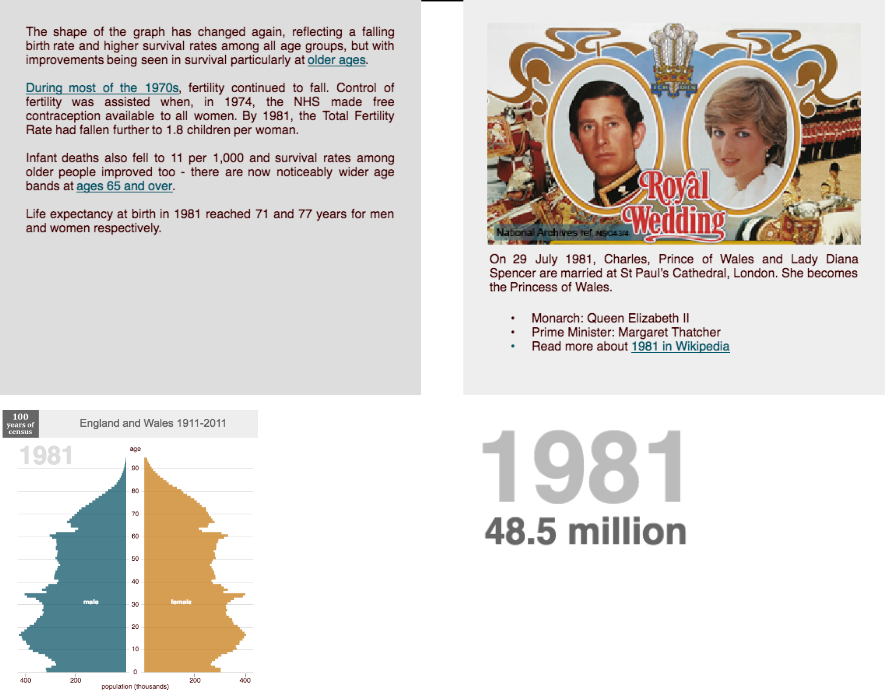 Go to 1911 census
Go to 1921 census
Go to 1931 census
Go to 1951 census
Go to 1961 census
Go to 1971 census
Go to 1981 census
Go to 1991 census
Go to 2001 census
Go to 2011 census
Go to 2021 census
Click a link on the right to see the combined population of England and Wales, the population pyramid and a description of its shape and information about the times for the given year.
Census 1911-2011: 1981
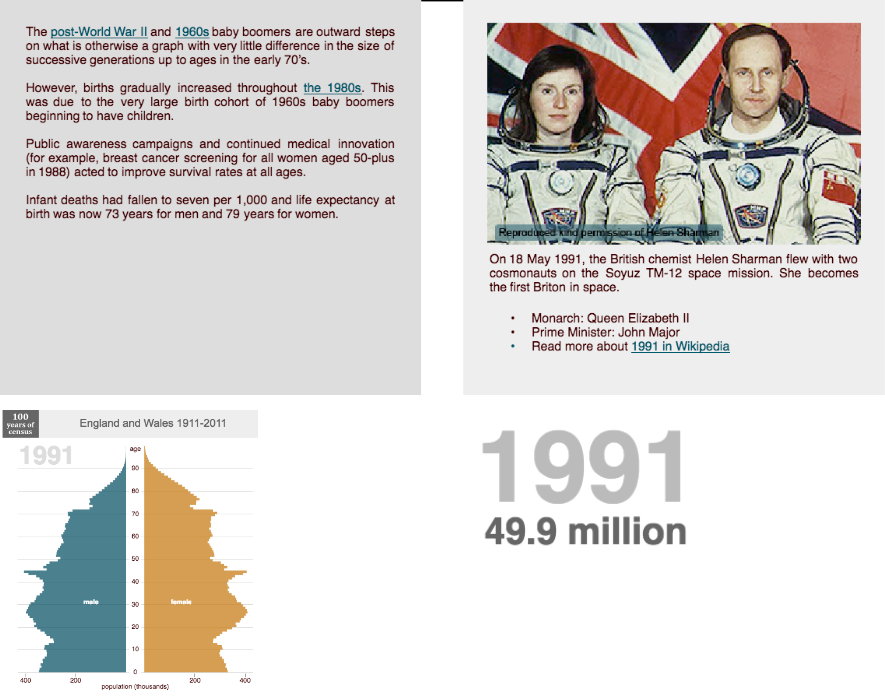 Go to 1911 census
Go to 1921 census
Go to 1931 census
Go to 1951 census
Go to 1961 census
Go to 1971 census
Go to 1981 census
Go to 1991 census
Go to 2001 census
Go to 2011 census
Go to 2021 census
Click a link on the right to see the combined population of England and Wales, the population pyramid and a description of its shape and information about the times for the given year.
Census 1911-2011: 1991
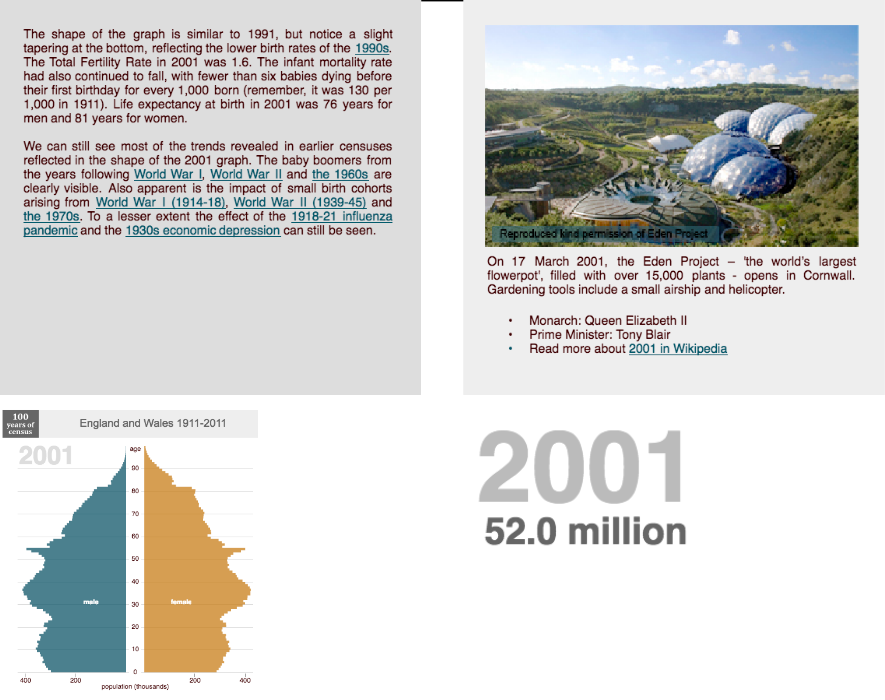 Go to 1911 census
Go to 1921 census
Go to 1931 census
Go to 1951 census
Go to 1961 census
Go to 1971 census
Go to 1981 census
Go to 1991 census
Go to 2001 census
Go to 2011 census
Go to 2021 census
Click a link on the right to see the combined population of England and Wales, the population pyramid and a description of its shape and information about the times for the given year.
Census 1911-2011: 2001
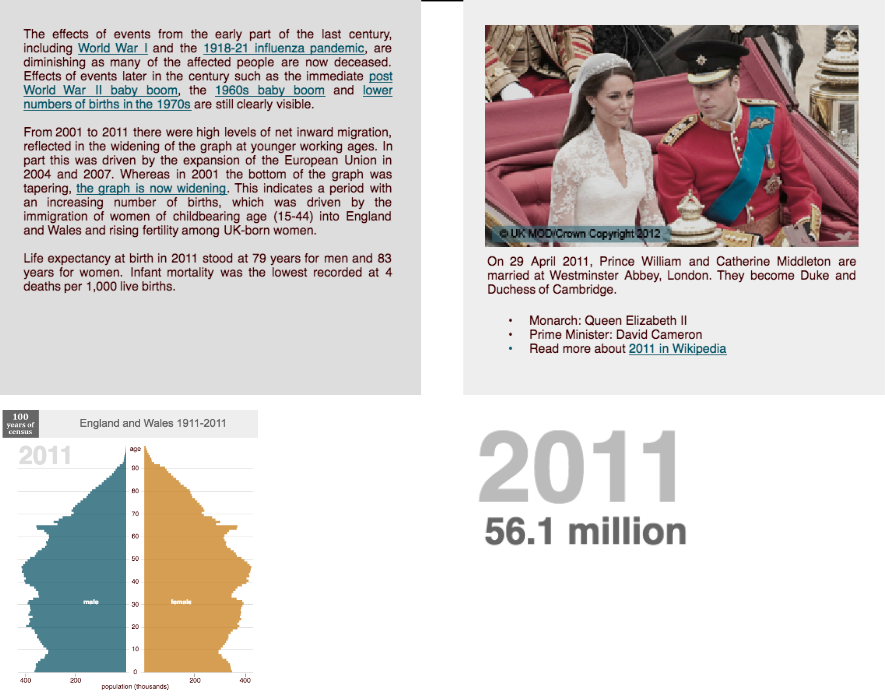 Go to 1911 census
Go to 1921 census
Go to 1931 census
Go to 1951 census
Go to 1961 census
Go to 1971 census
Go to 1981 census
Go to 1991 census
Go to 2001 census
Go to 2011 census
Go to 2021 census
Click a link on the right to see the combined population of England and Wales, the population pyramid and a description of its shape and information about the times for the given year.
Census 1911-2011: 2011
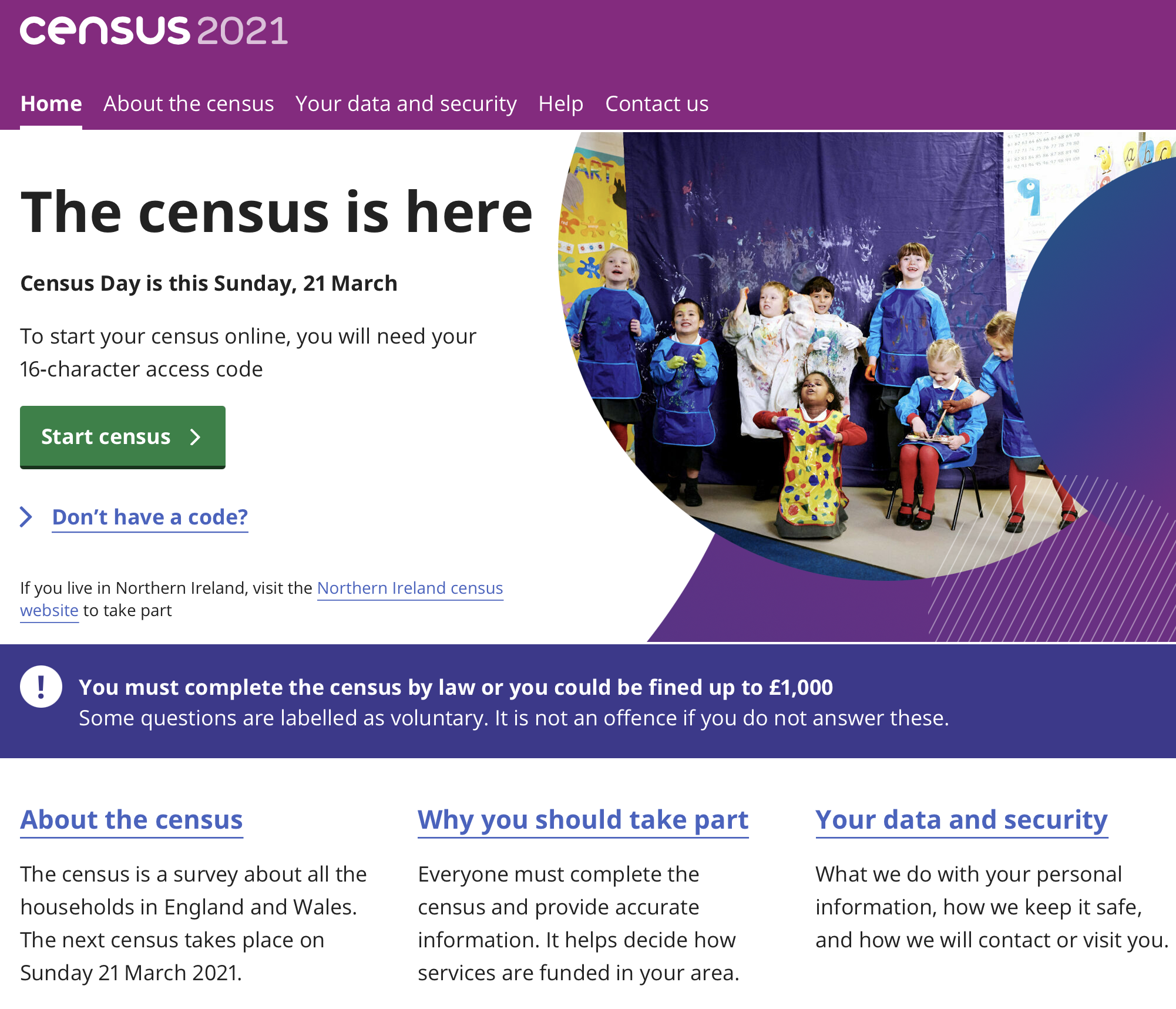 Go to 1911 census
Go to 1921 census
Go to 1931 census
Go to 1951 census
Go to 1961 census
Go to 1971 census
Go to 1981 census
Go to 1991 census
Go to 2001 census
Go to 2011 census
Go to 2021 census
Census Day 2021
https://census.gov.uk
1911                            1921                            1931                          1951                            1961
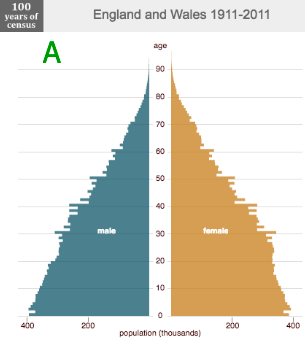 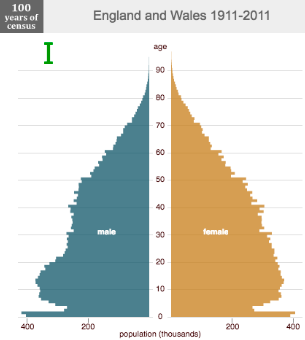 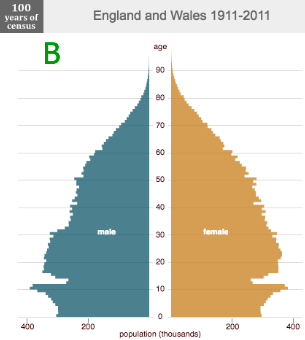 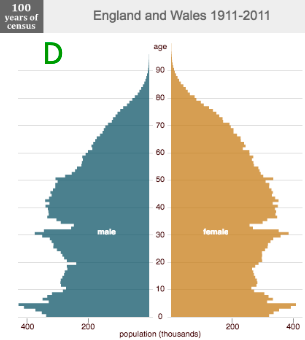 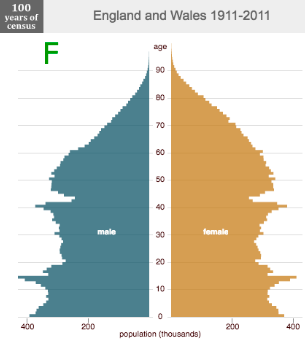 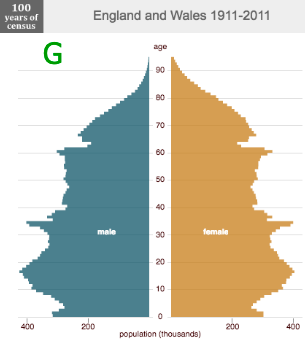 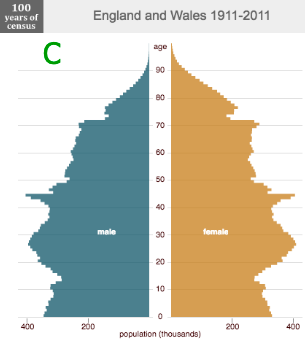 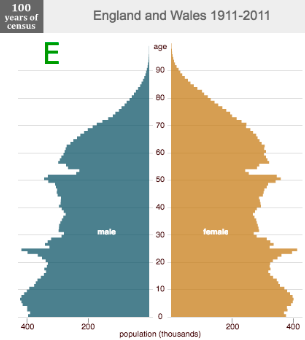 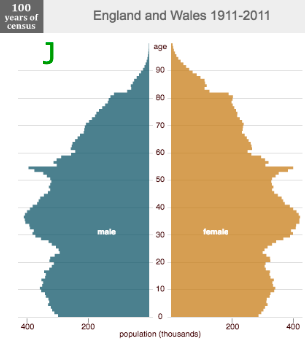 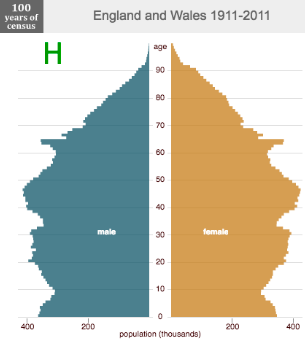 1971                            1981                            1991                          2001                            2011
Go back
Here is the correct order.
Population Pyramids 1911 - 2011